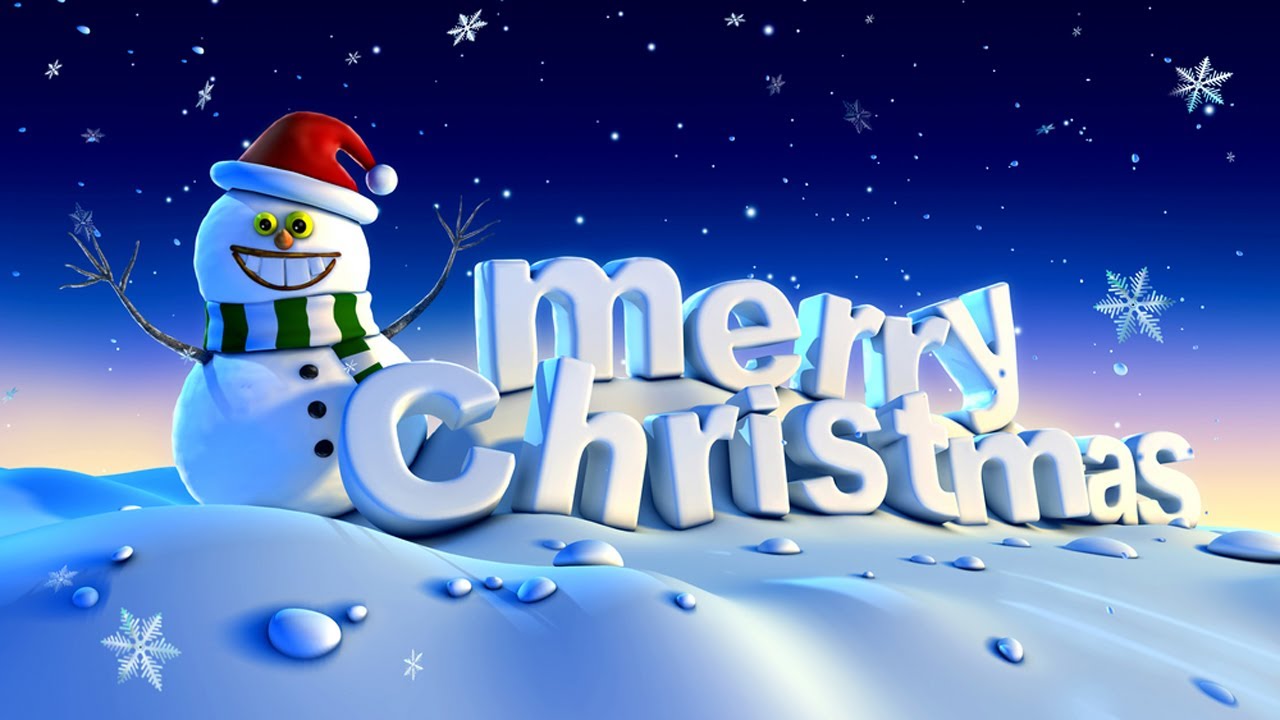 Angel
Candy cane
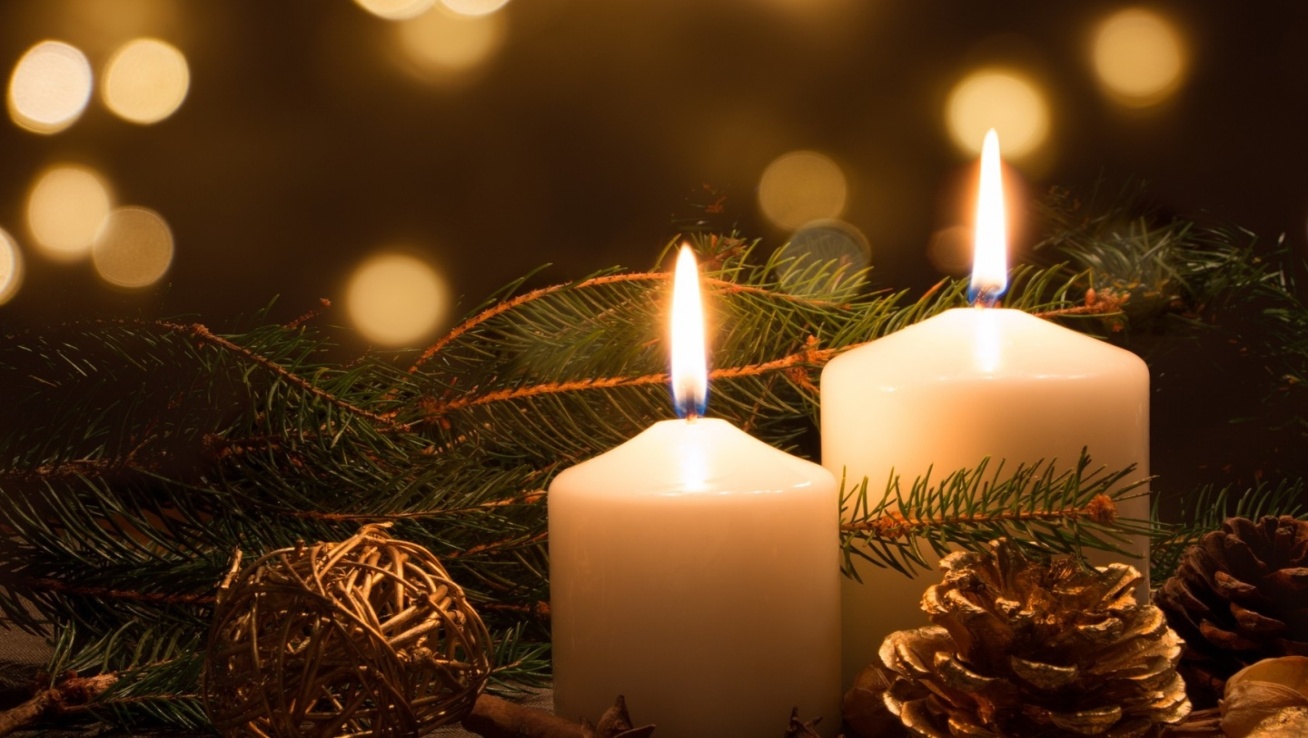 Candle
Card
Christmas tree
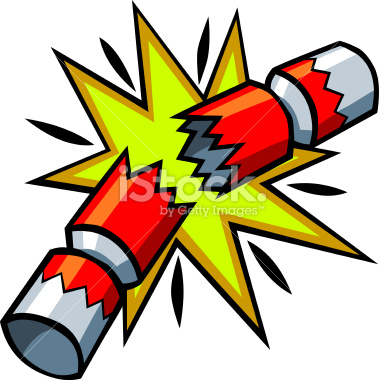 Cracker
decoration
elf
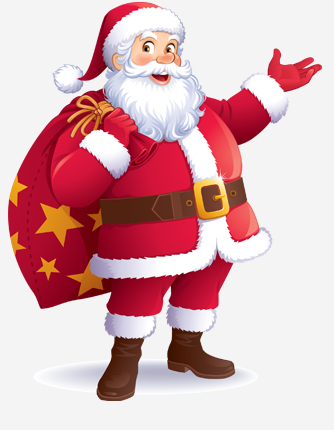 Father christmas
fireplace
lantern
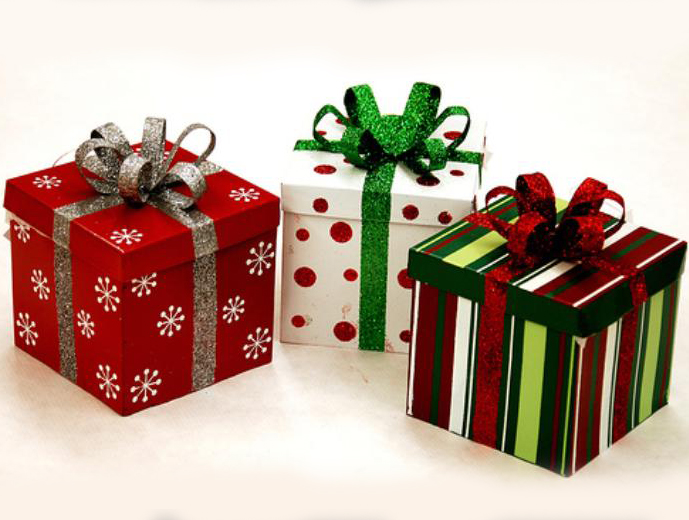 present
pudding
reindeer
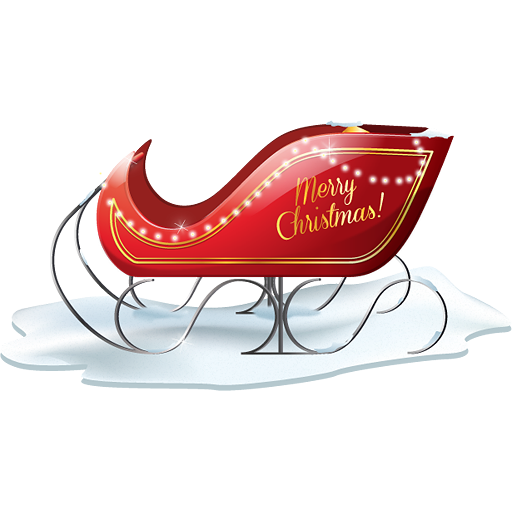 sleigh
star
stocking
Christmas wishes
“Wish best wishes for Christmas and the New Year!”
“Wishing you every success for the New Year!”
“Wishing you a Christmas filled with love and friendship!”
“May your Christmas be filled with happy surprise!”
“Wishing you a Merry Christmas and a Happy New Year!”